Професійні компетентності вихователя відповідно до кваліфікаційних категорій педагогічних працівників
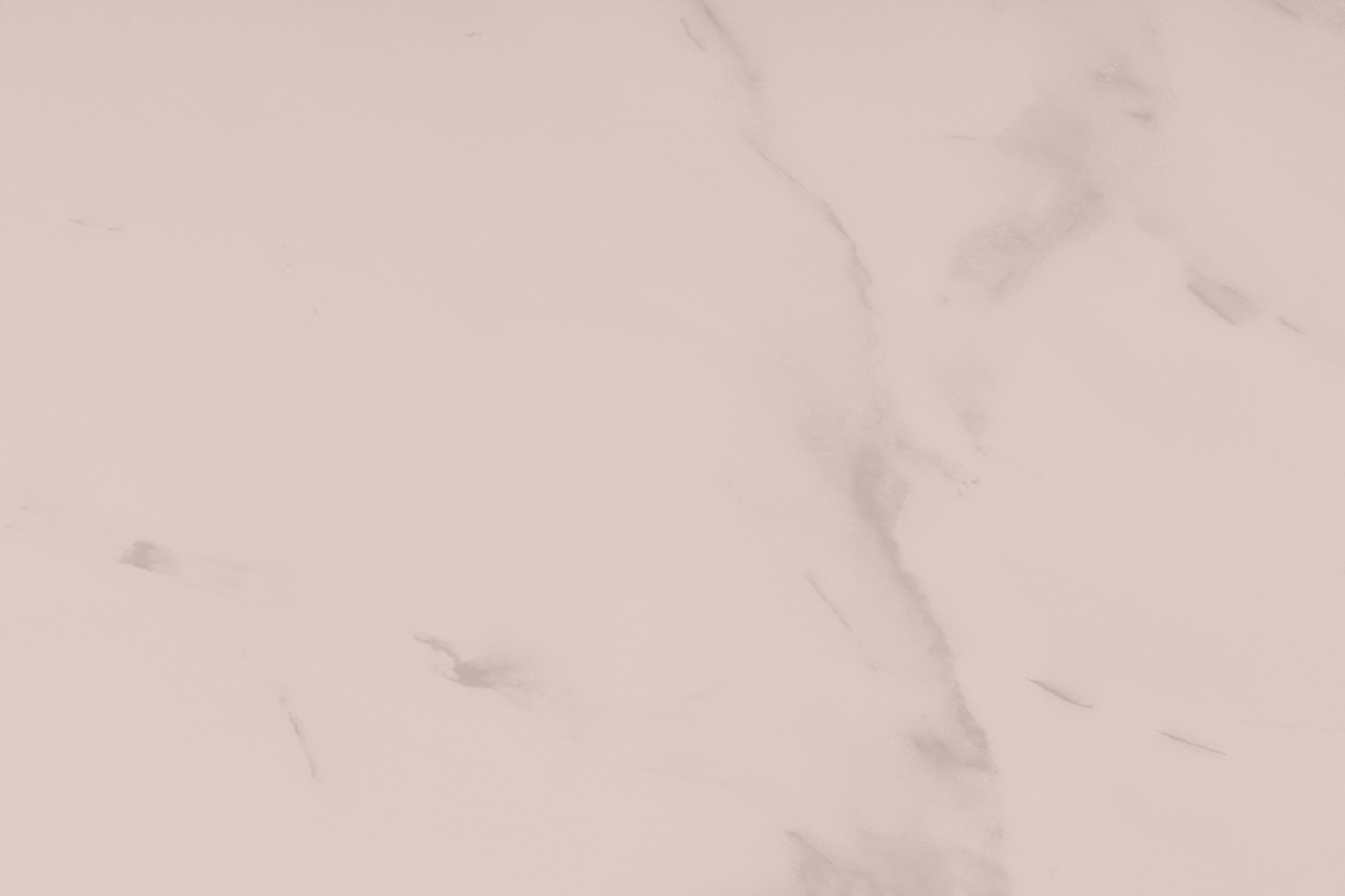 ПРОФЕСІЙНИЙ СТАНДАРТ "ВИХОВАТЕЛЬ ЗАКЛАДУ ДОШКВЛЬНОЇ ОСВІТИ"
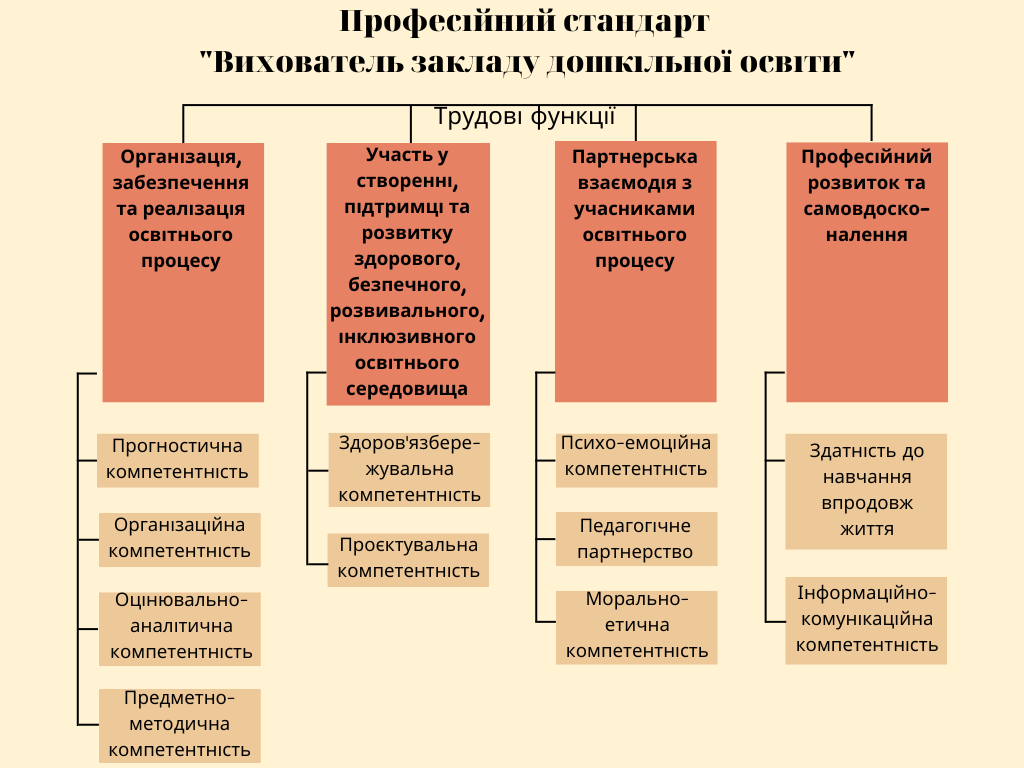 Прогностична компетентніть
Організаційна компетентніть
Оцінювально-аналітична компетентніть
Предметно-методична компетентніть
Здоров'язбережувальна компетентніть
Проєктувальна компетентніть
Психо-емоційна компетентніть
Педагогічне партнерство
Морально-етична компетентніть
Здатність до навчання впродовж життя
Інформаційно-комунікаційна компетентніть
Хоча б над тобою було сто вчителів – вони будуть безсилі, якщо ти не зможеш сам змусити себе до праці і сам вимагати її від себе.

В.О.Сухомлинський